Women's Movement
Lauren S., Jikayla P., Desirae S., Dhyani V.,
Seneca Falls Convention
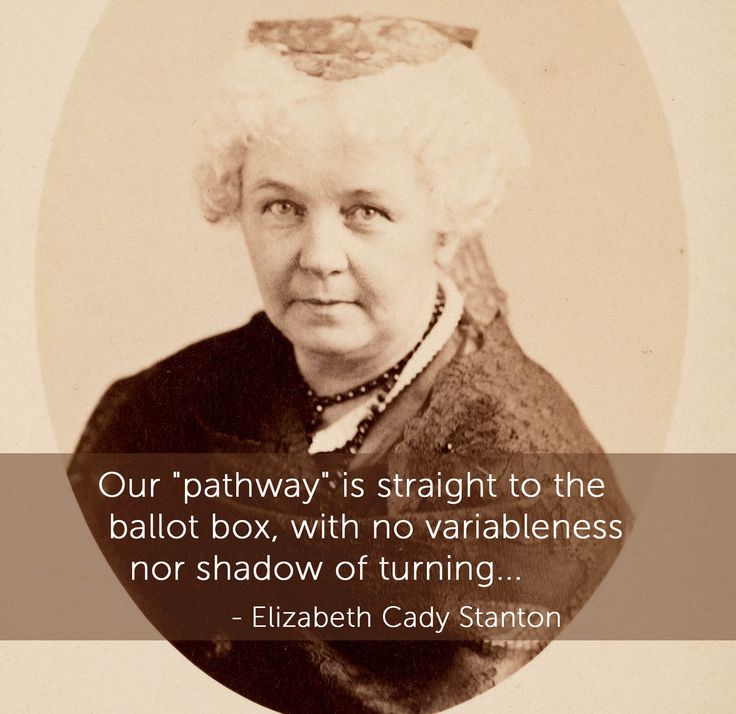 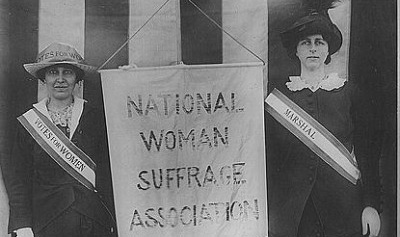 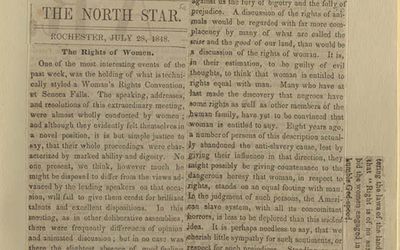 National American Women's Suffrage Association
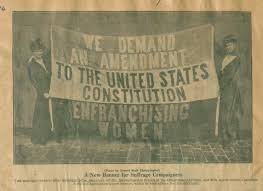 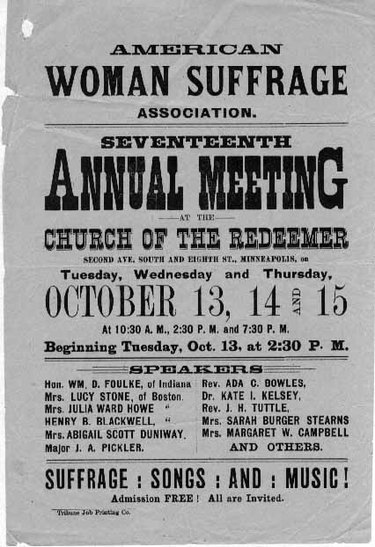 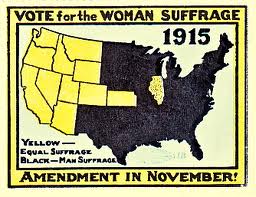 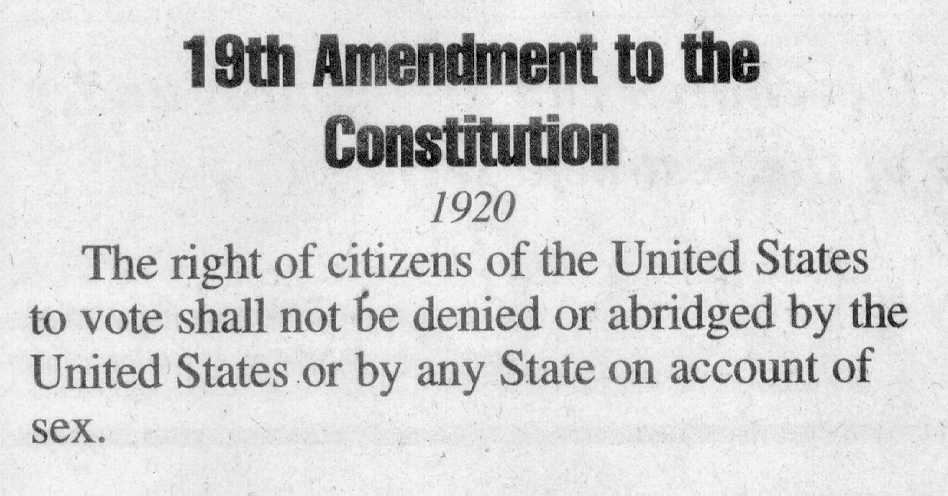 National Organization of Women
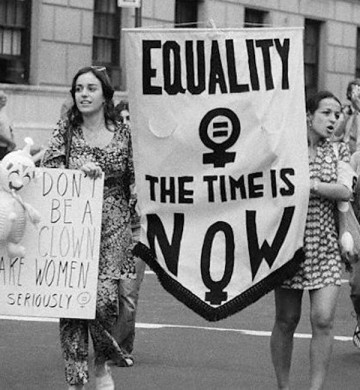 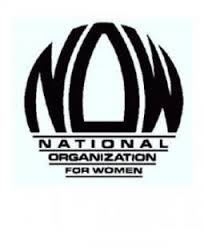 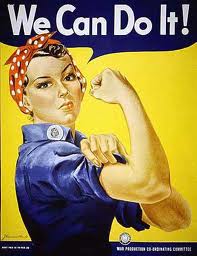 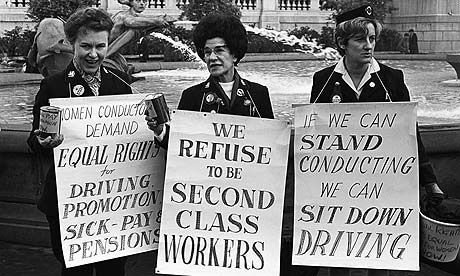 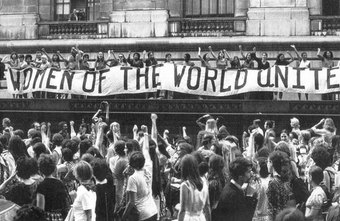 Women's Temperance League
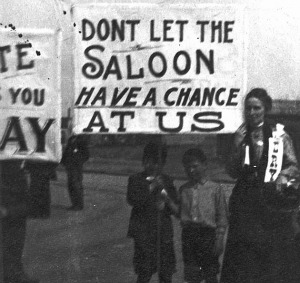 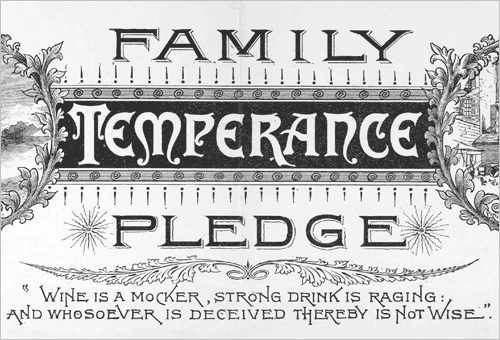 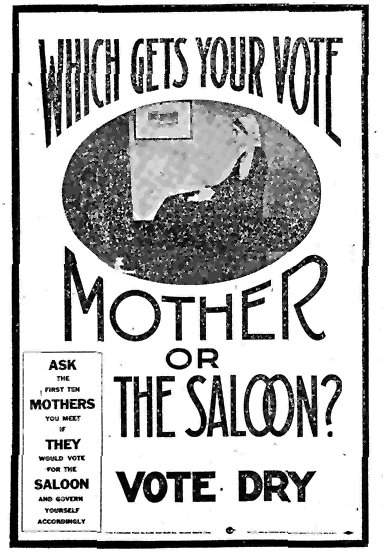 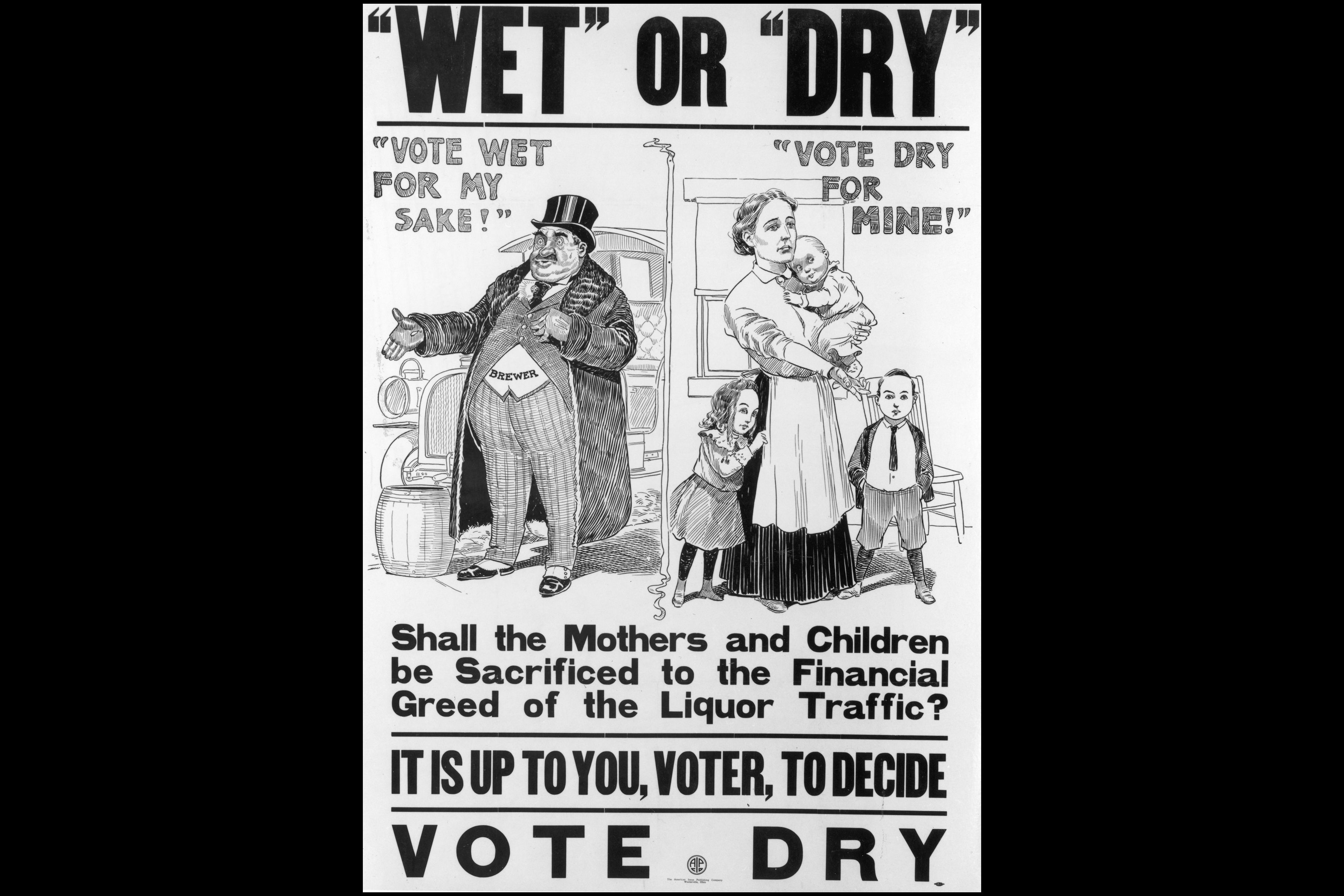